MO Medicaid Waivers Deep Dive
Presented by: 
Gregg Aultman, Service Coordination Supervisor 
Tessa Gerhart, Service Coordination Supervisor
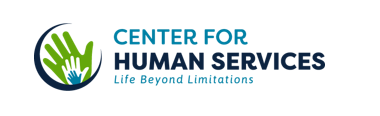 1
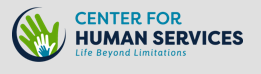 Objectives
After today, you will be able to:
Identify what a Medicaid Waiver is and who is eligible
Identify the 11 Missouri Medicaid Waivers
Identify services available through the various Missouri Medicaid Waivers
2
What is a Medicaid Waiver?
And who is eligible?
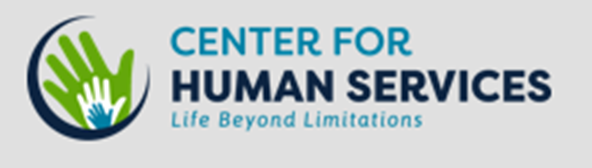 3
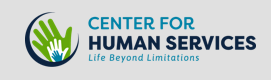 What is a Medicaid Waiver?
Omnibus Reconciliation Act of the Social Security Act (PL97-35)
Provide Home & Community-Based supports instead of institutionalization
Missouri HCBS Waivers from Section 1915(c) 
Allows supports not otherwise covered by Medicaid
Medicaid/private insurance is always first payer
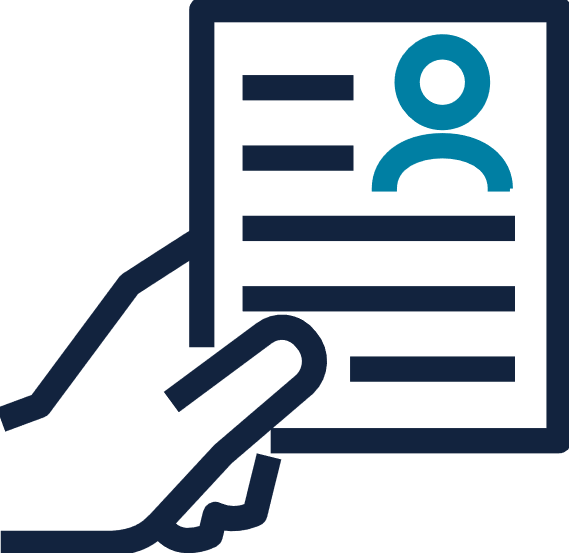 4
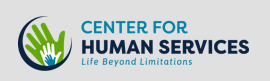 Eligibility
Must have Medicaid* and be assessed to determine they have a Level of Care that would typically require one of the following institutions:
Nursing facility
Hospital
Intermediate Care Facility for Developmental                          Disabilities (ICF/DD)
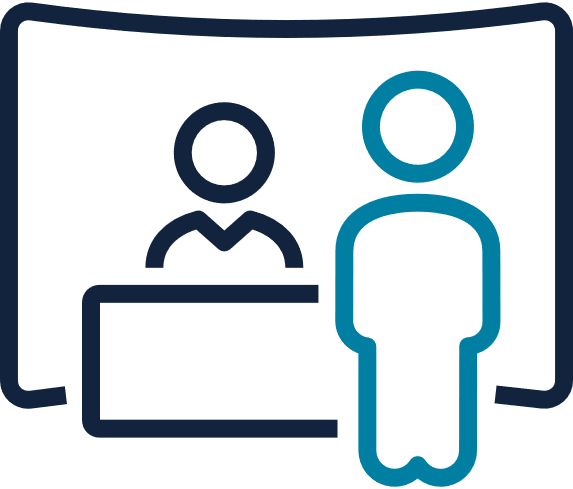 5
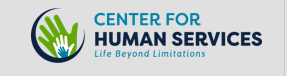 Eligibility
DHSS waivers are accessed by starting with an HCBS Intake Assessment
DD waivers are accessed through Support                            Coordinators after DD has determined an                                 individual eligible.
Any individual may only participate in ONE (1)                        Medicaid waiver
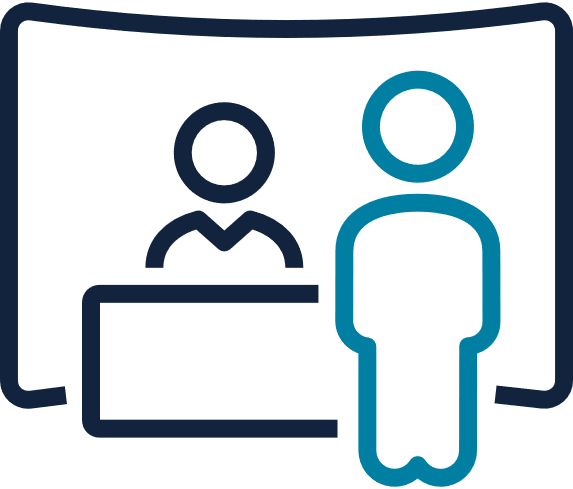 6
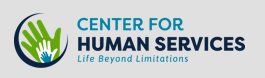 Assessments
DHSS Assessments are more medical in nature
DMH/DD Assessments related to functional living/limitations.
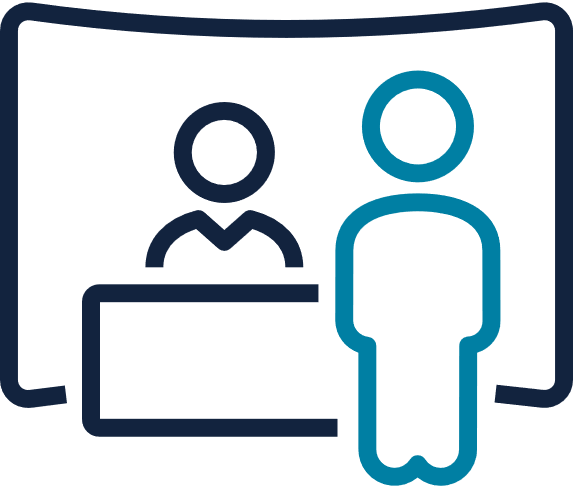 7
DHSS Medicaid Waivers
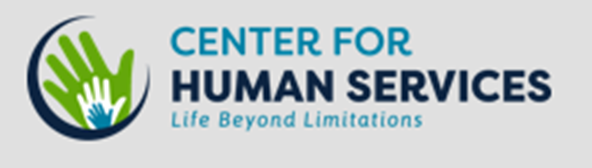 8
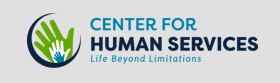 DHSS Waivers
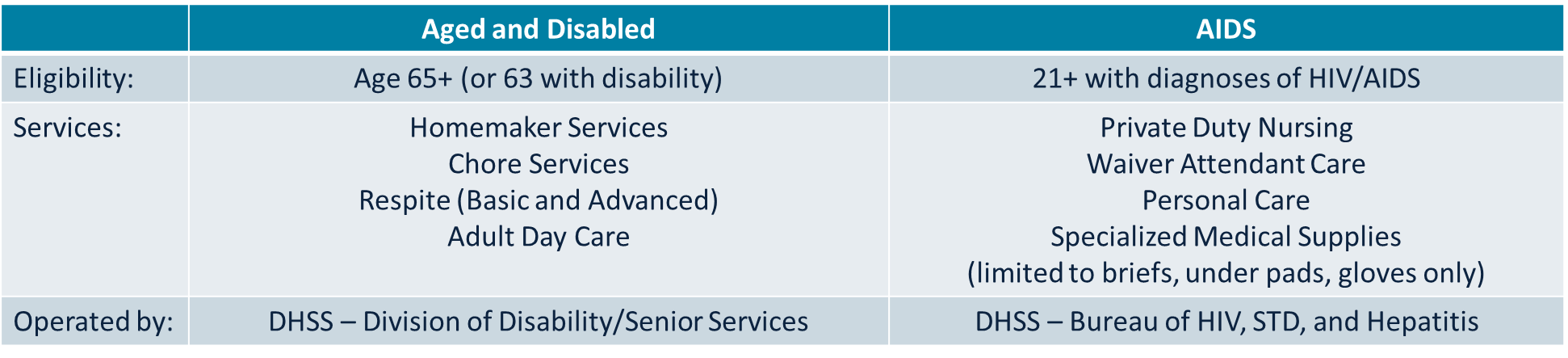 9
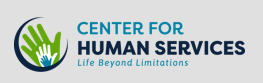 DHSS Waivers
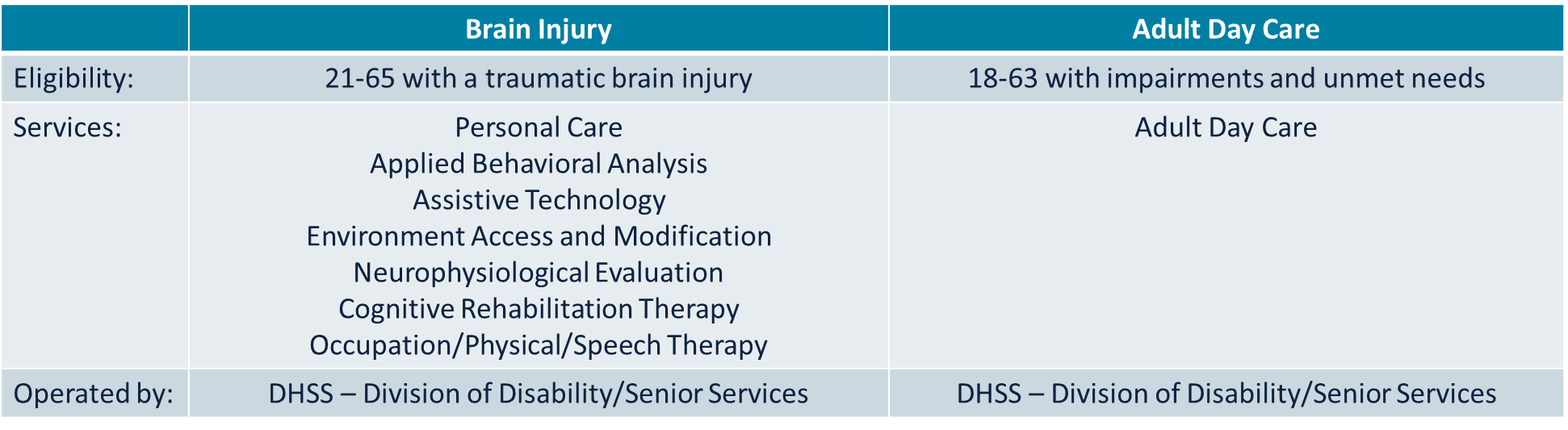 10
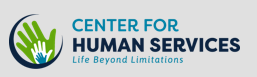 DHSS Waivers
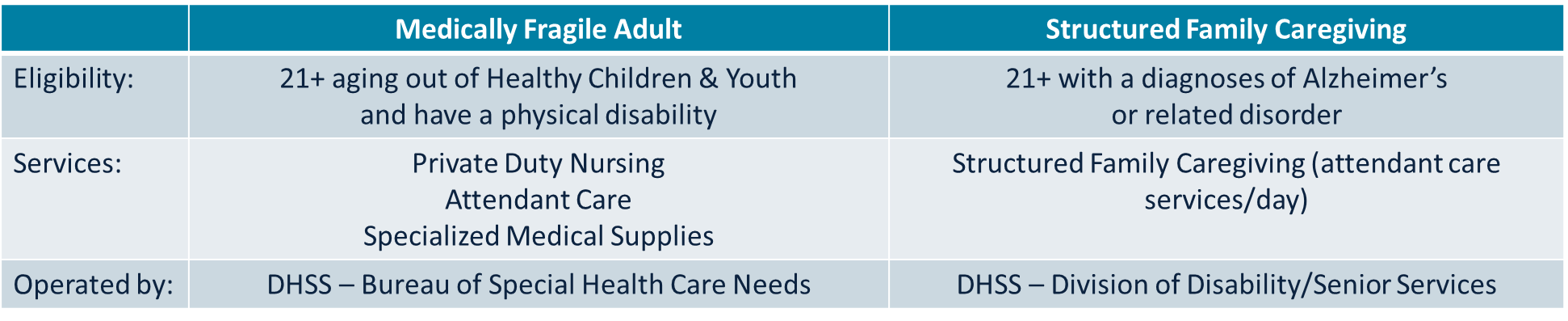 11
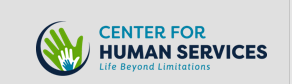 DHSS Waivers
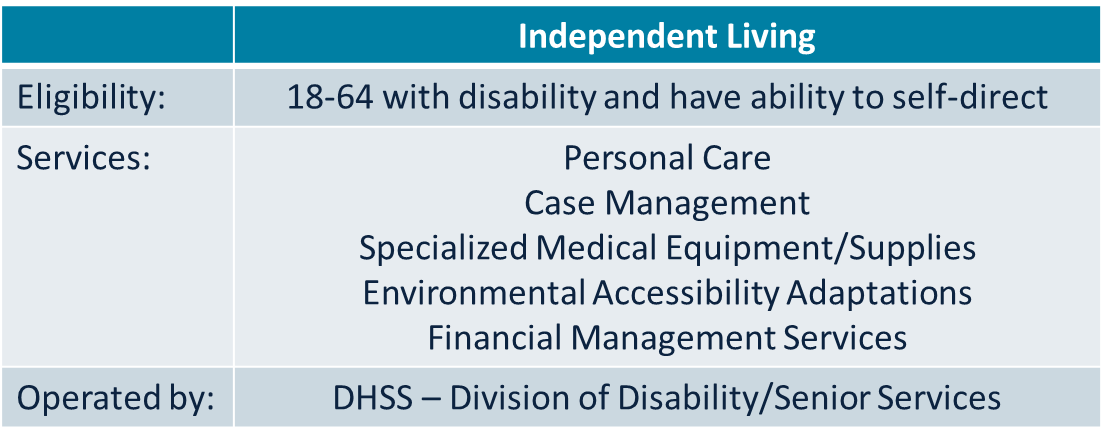 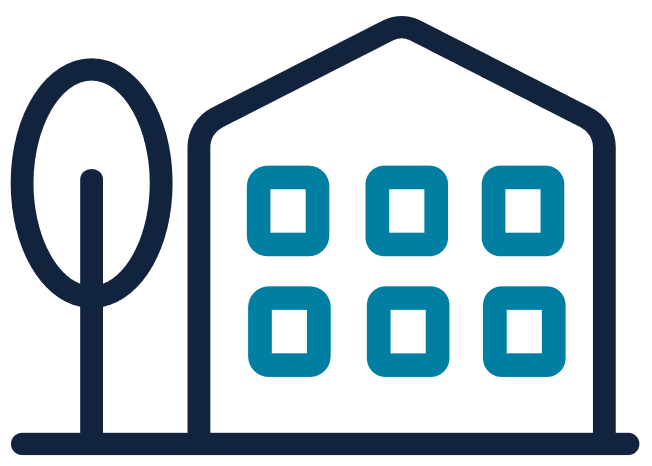 12
DD Medicaid Waivers
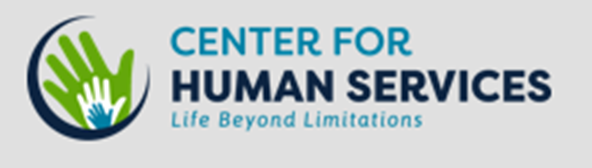 13
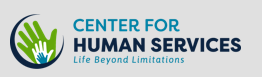 DD Waivers
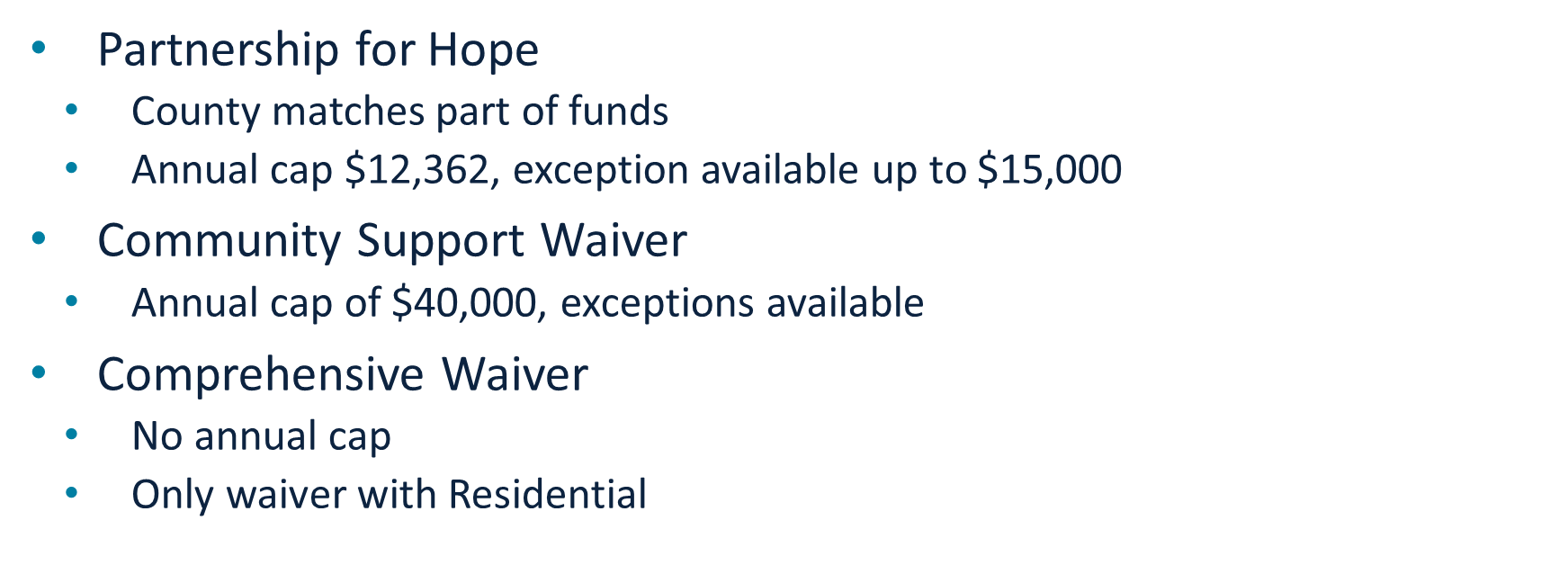 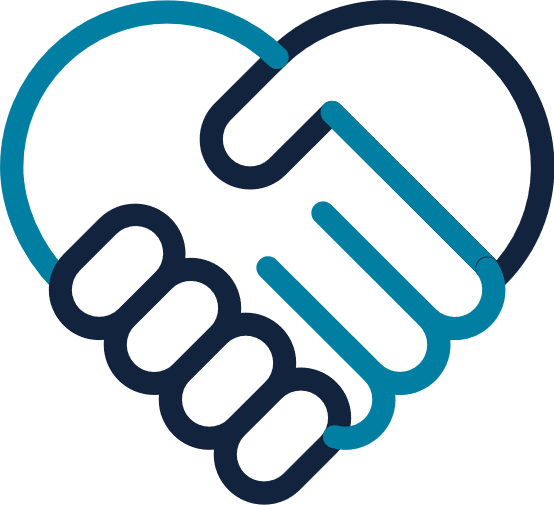 14
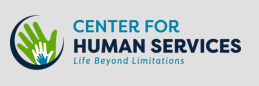 DD Waivers
Missouri Children with Developmental Disabilities Waiver 
(Sarah “Lopez” Waiver)
Family income too high to qualify for Medicaid normally 
Significant medical or behavioral concerns/cost
Allows state to only view child’s income since family is                             choosing to keep them out of an institution
Valid only until age 18
No employment services available
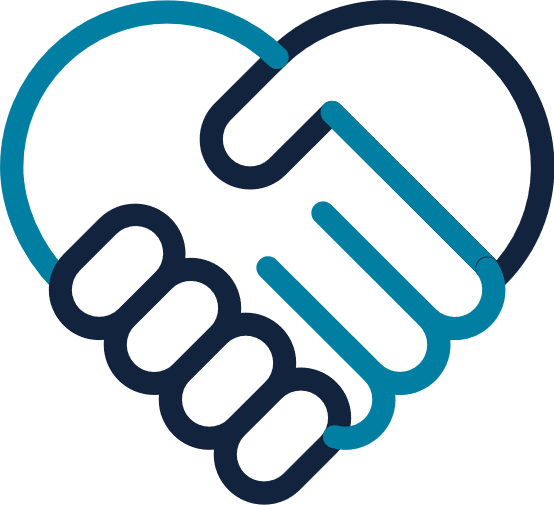 15
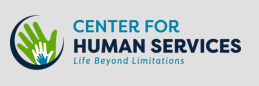 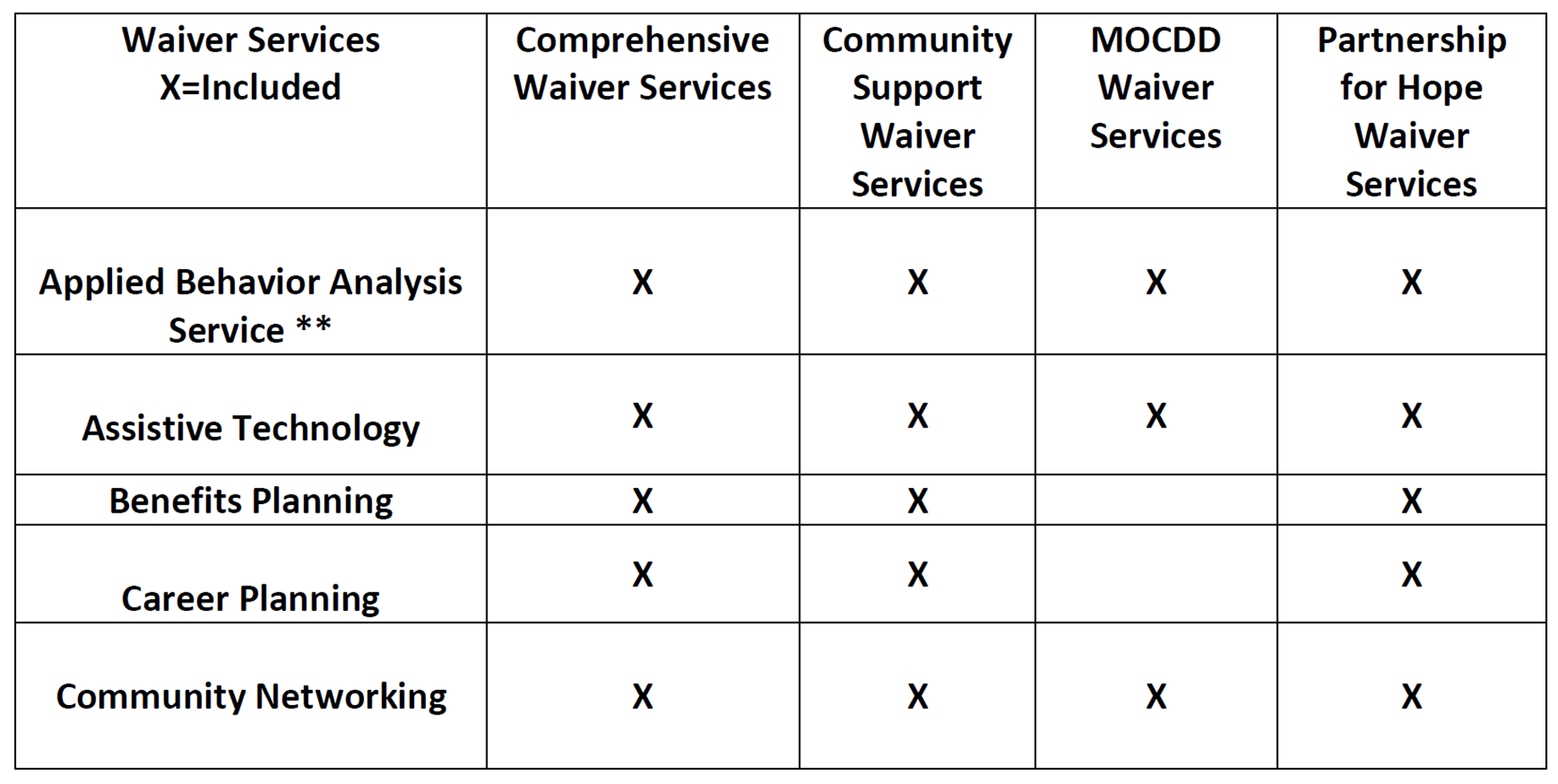 16
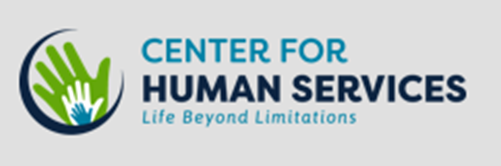 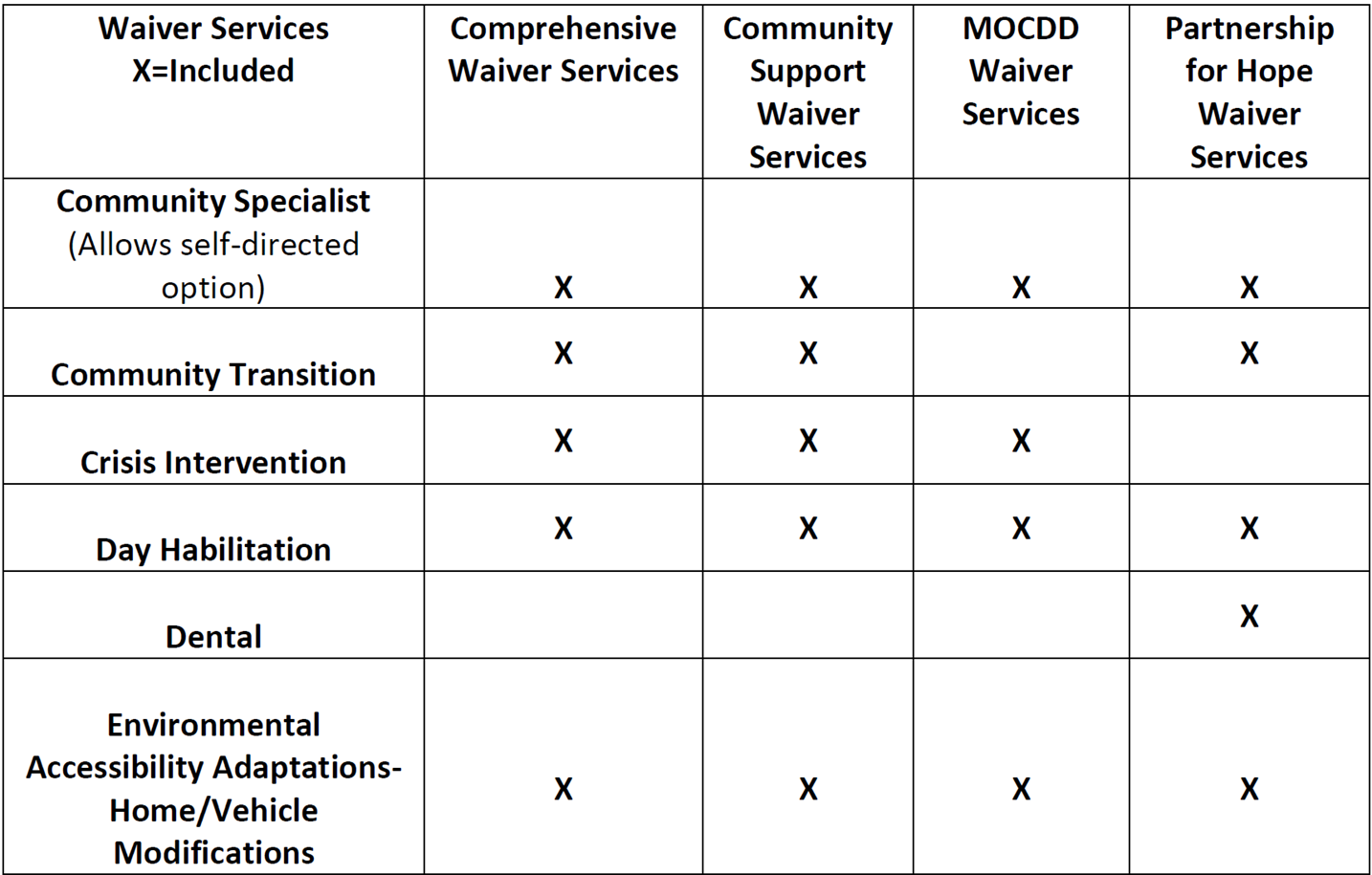 17
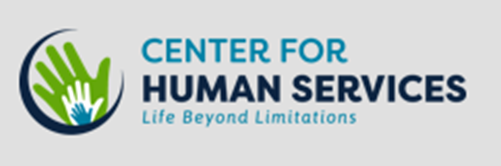 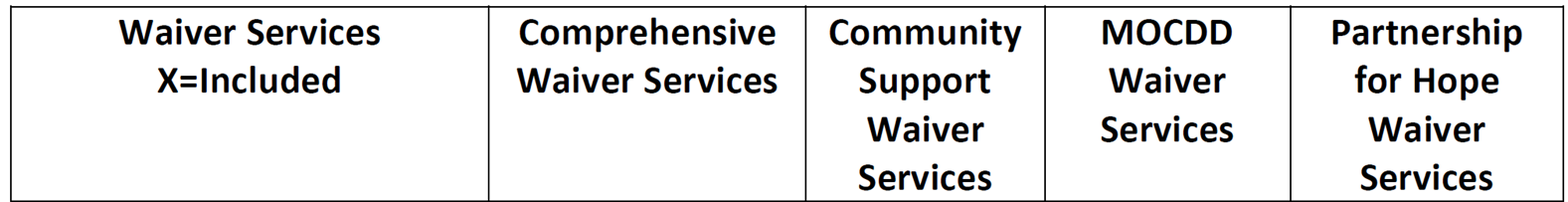 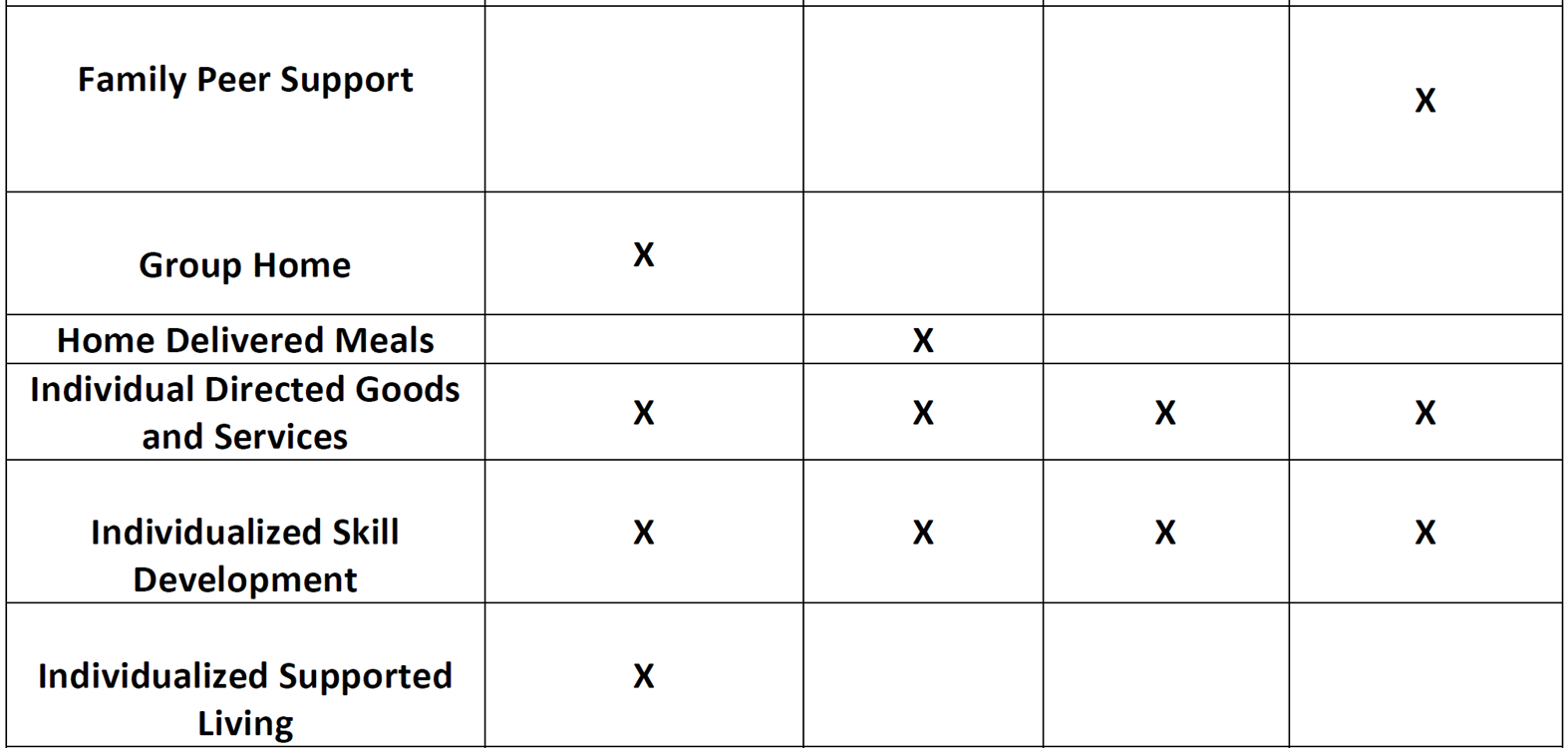 18
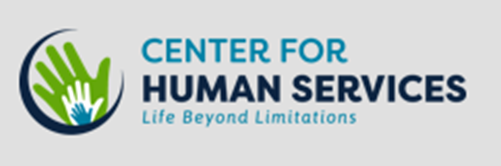 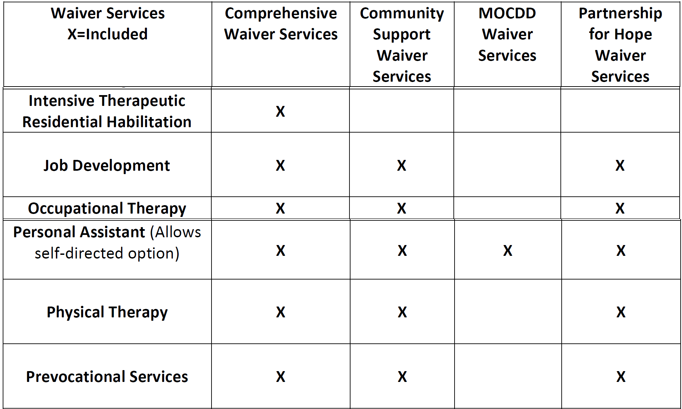 19
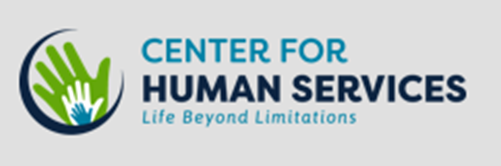 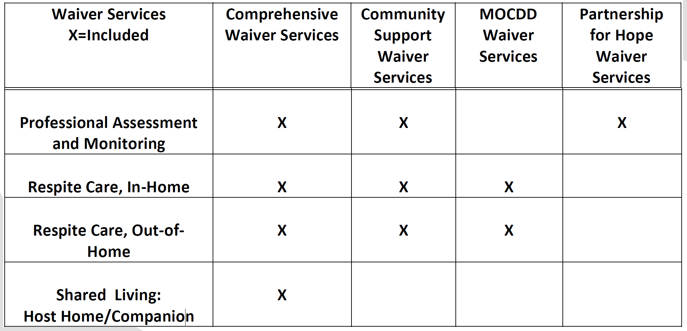 20
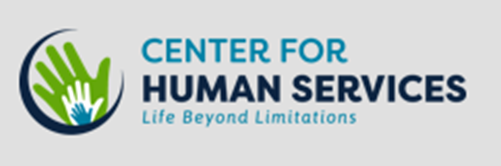 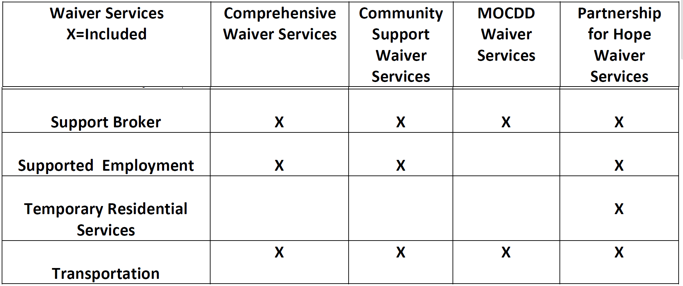 21